Ψηλαφητά Οδηγά Σημεία στην Οσφυϊκή Μοίρα και στην Περιοχή της Κοιλίας
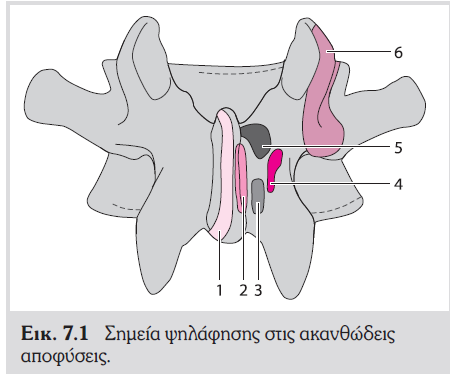 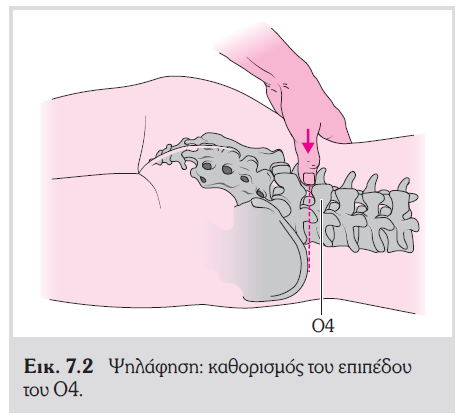 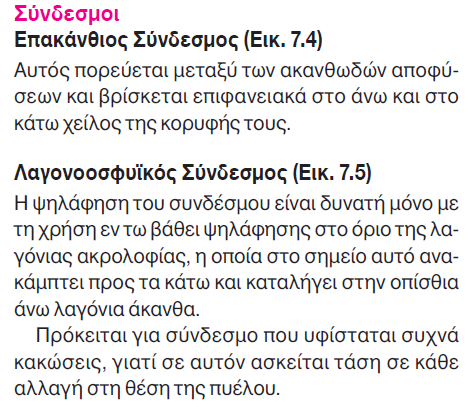 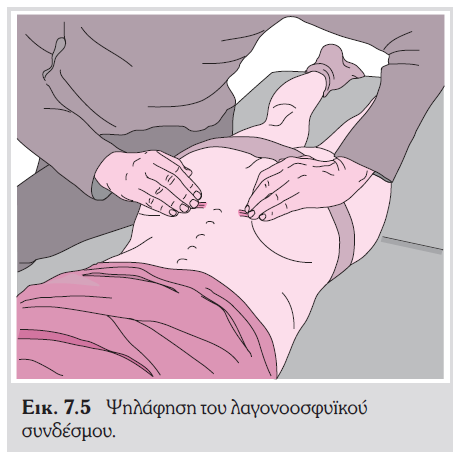 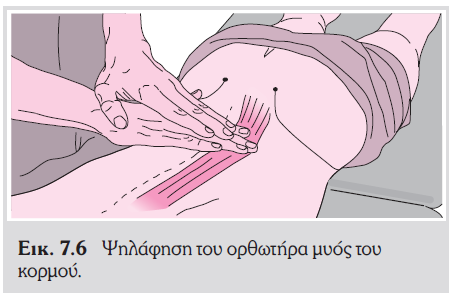 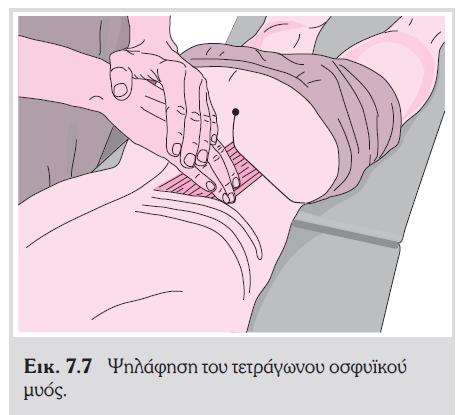 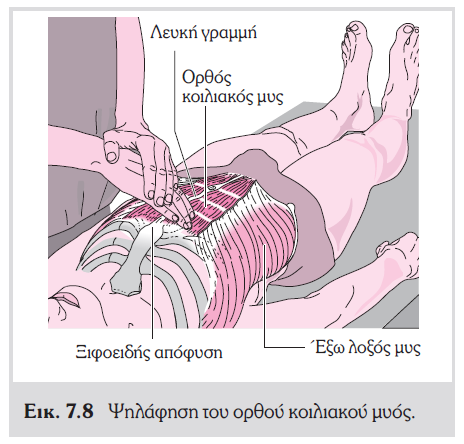 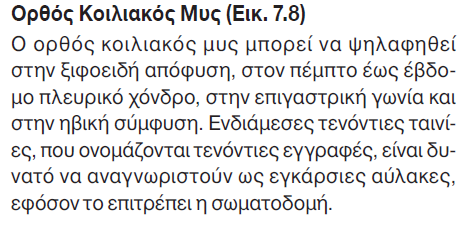 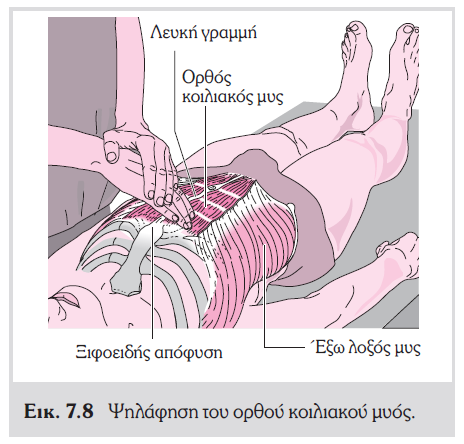 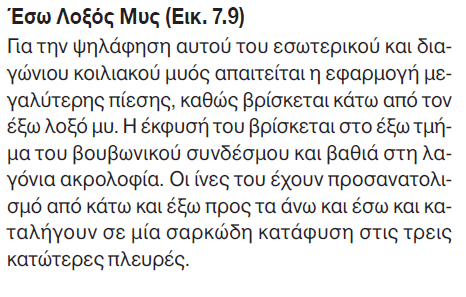 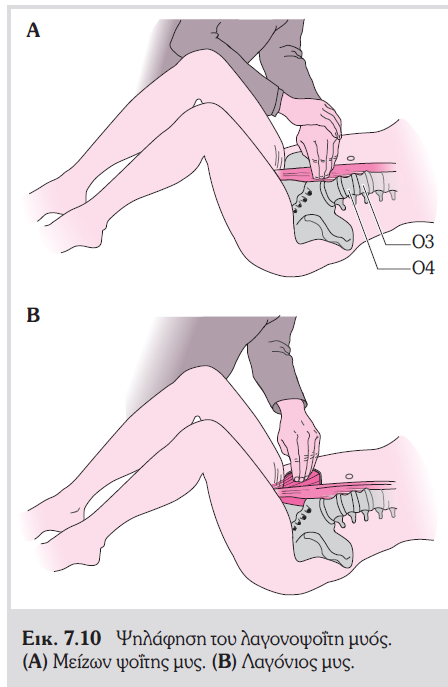 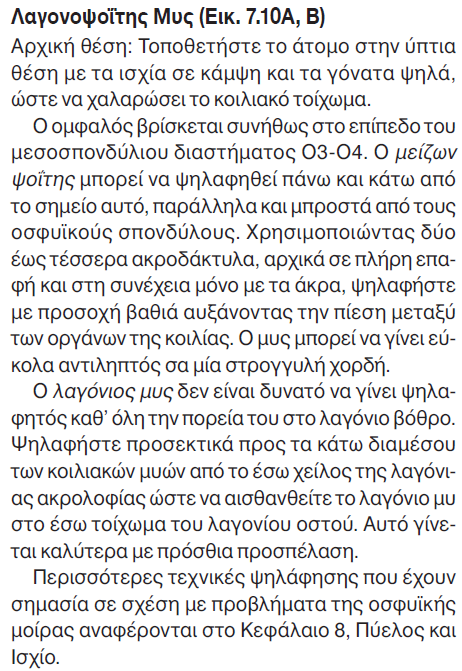 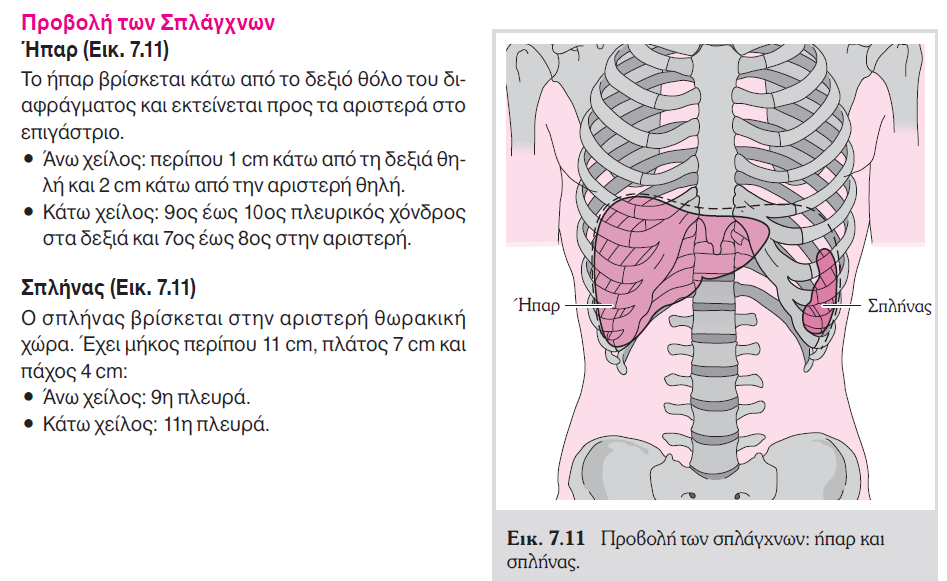 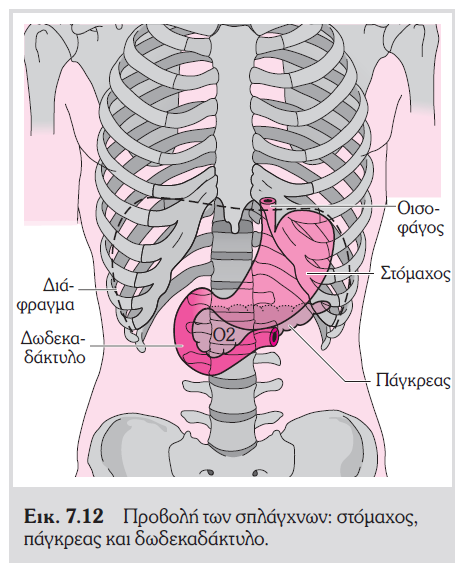 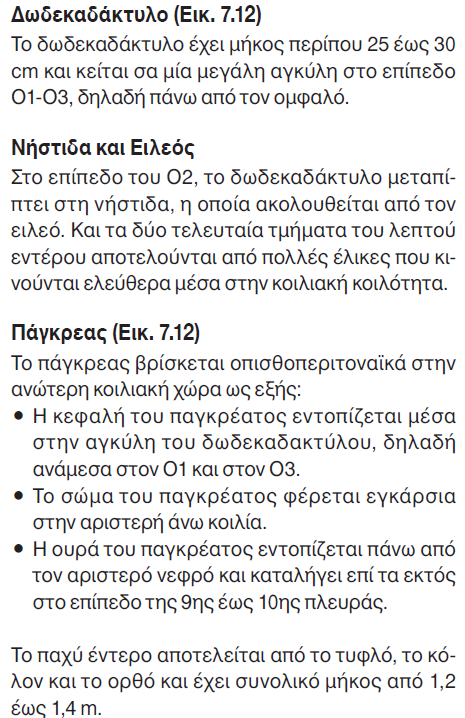 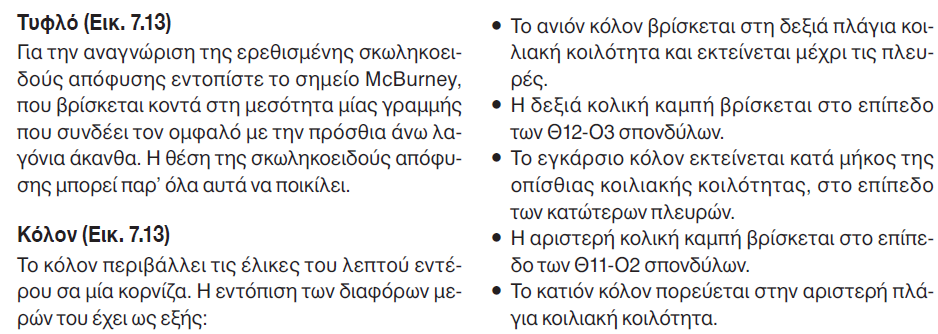 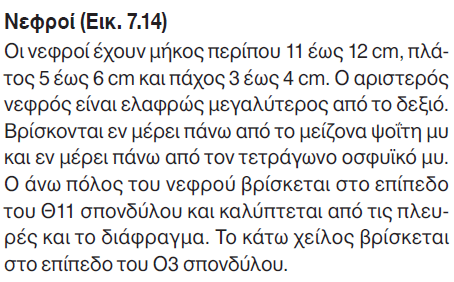 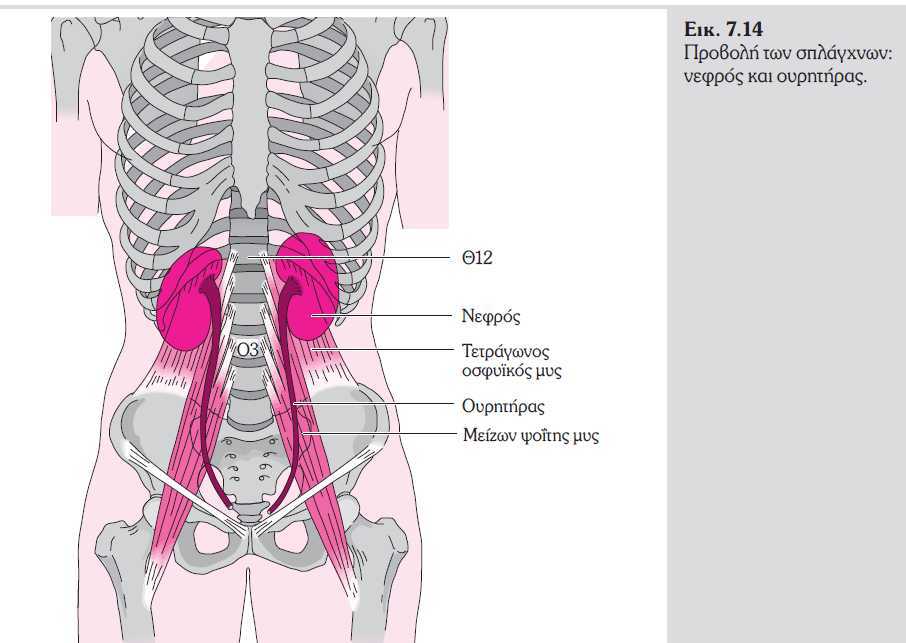 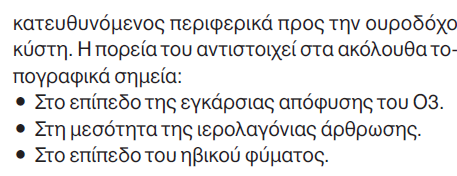 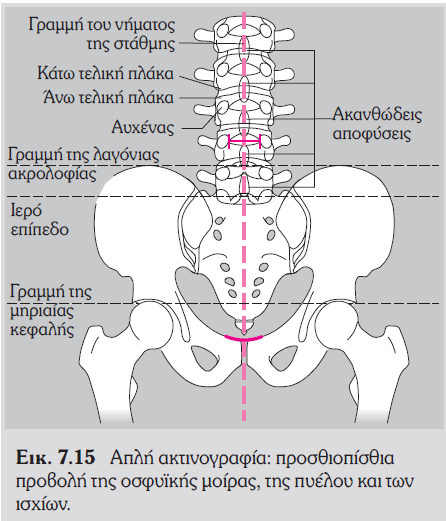 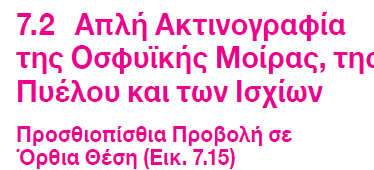 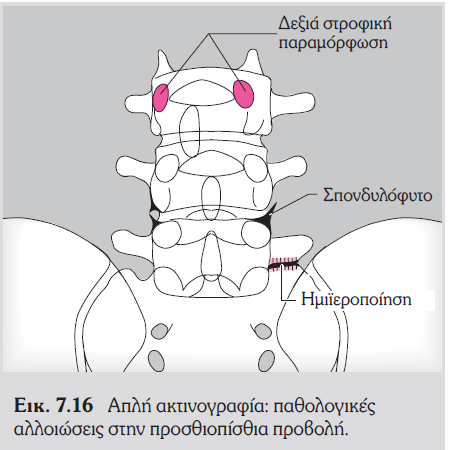 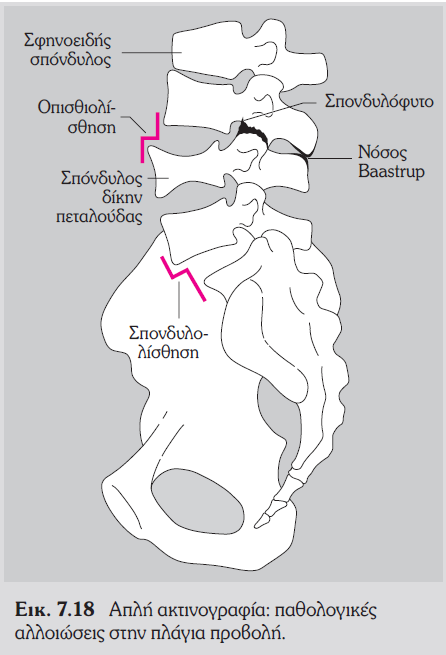 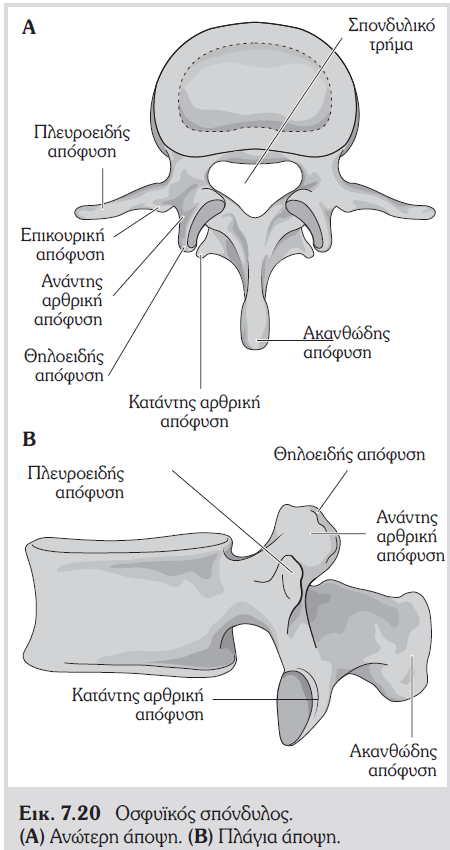 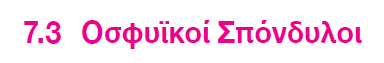 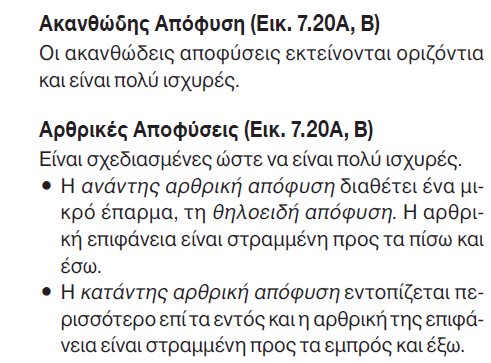 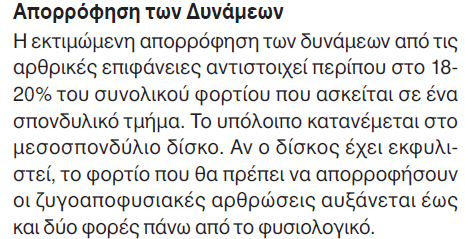 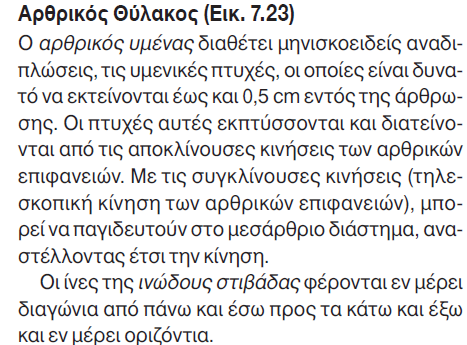 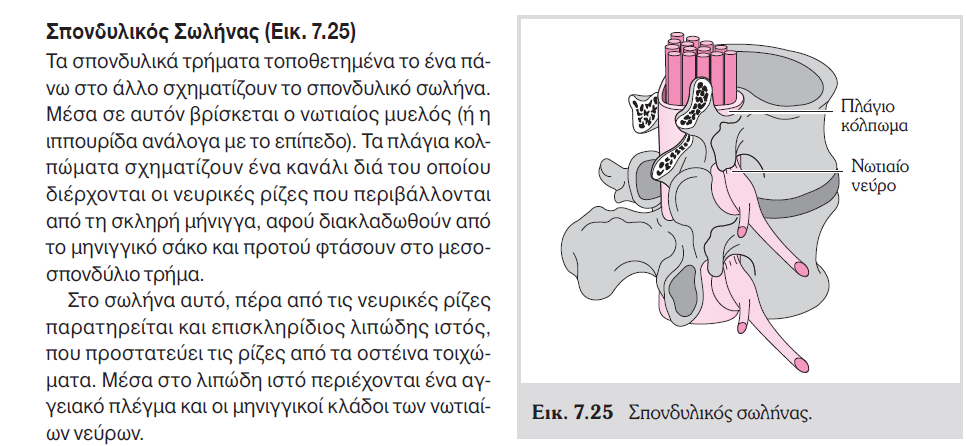 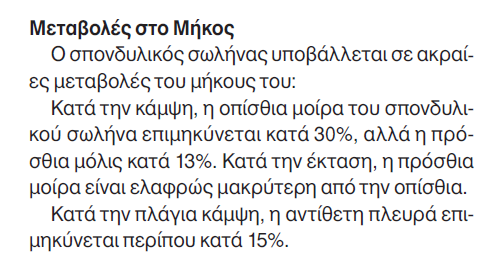 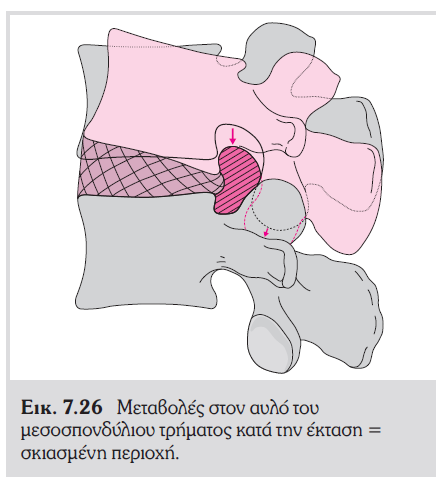 ω
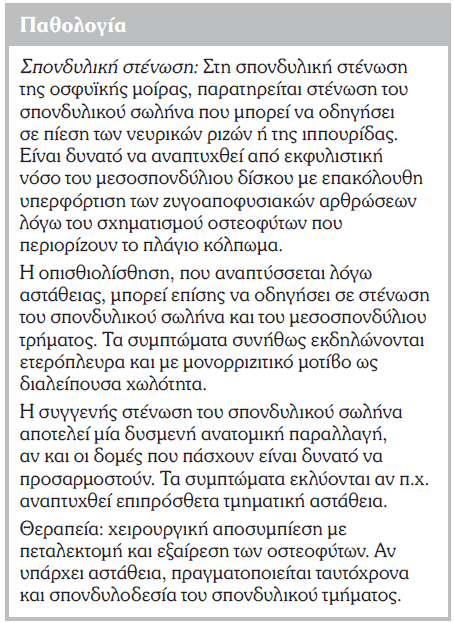 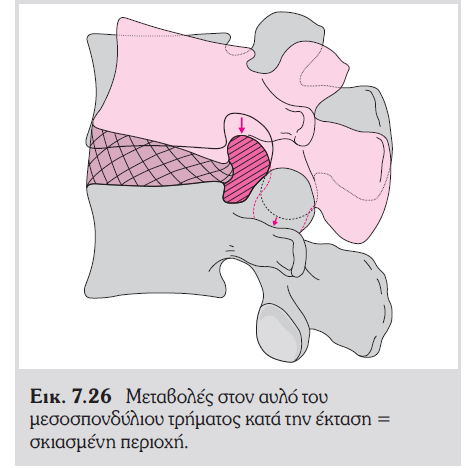 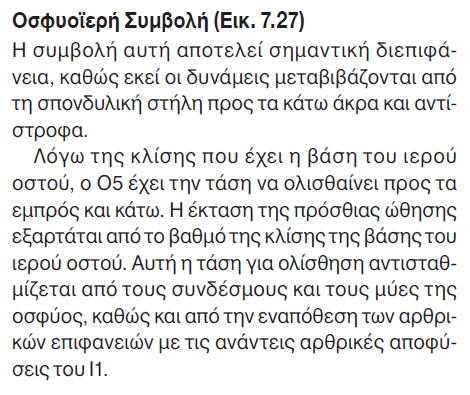 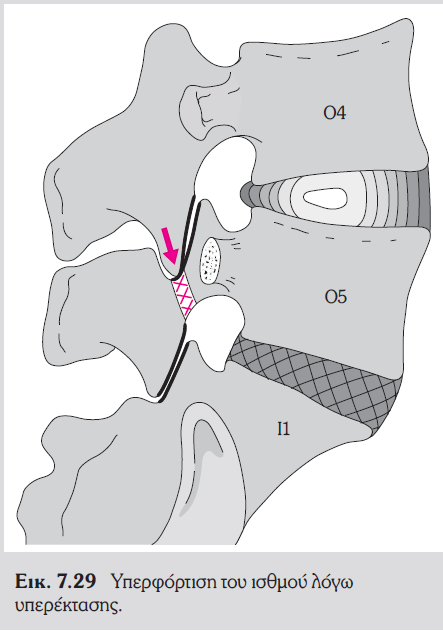 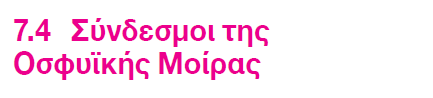 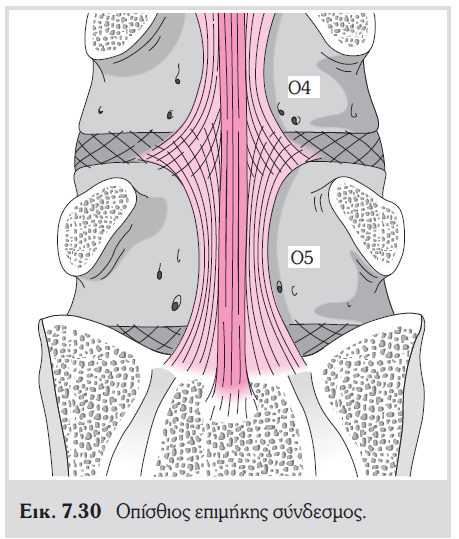 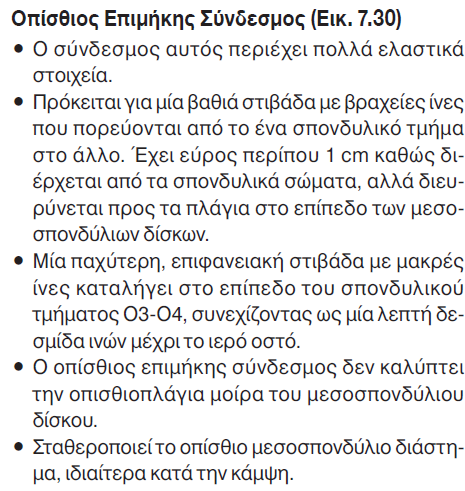 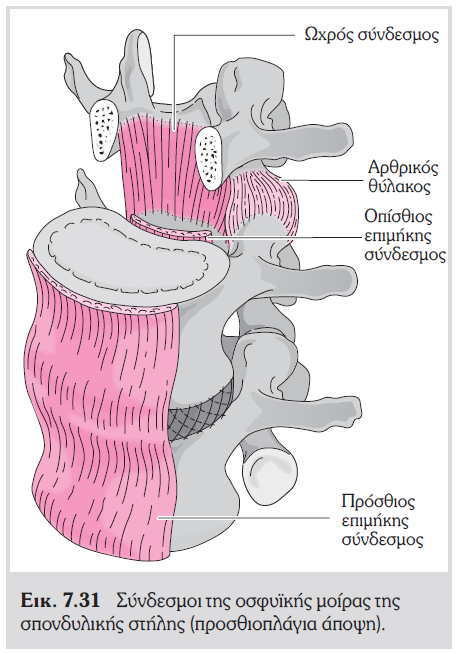 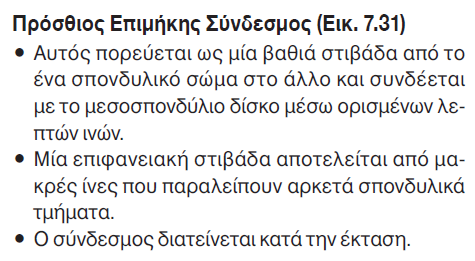 ω
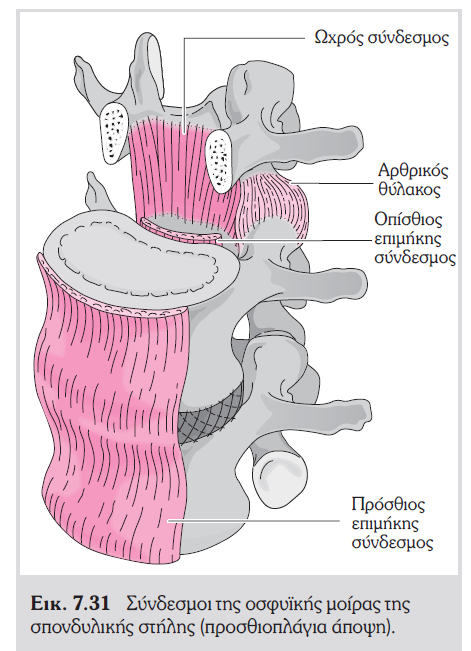 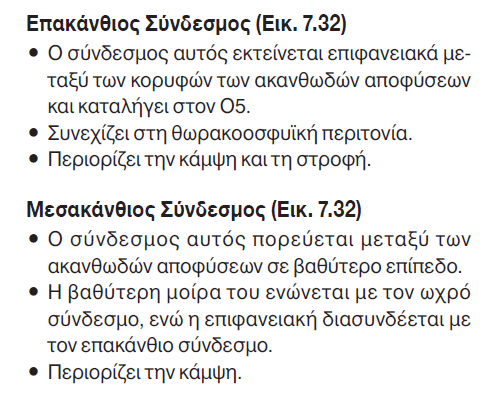 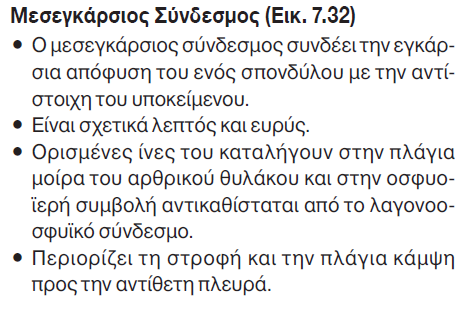 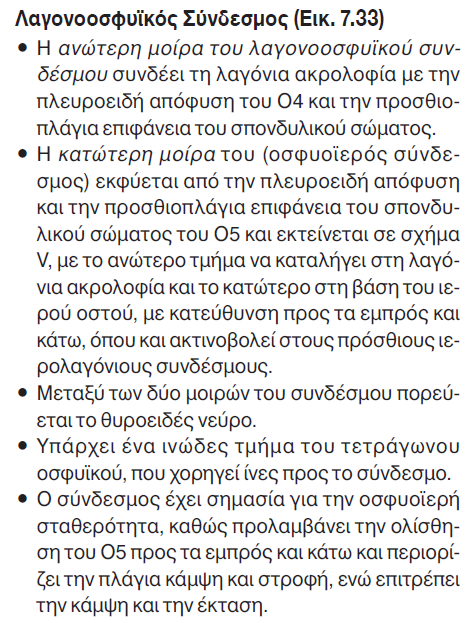 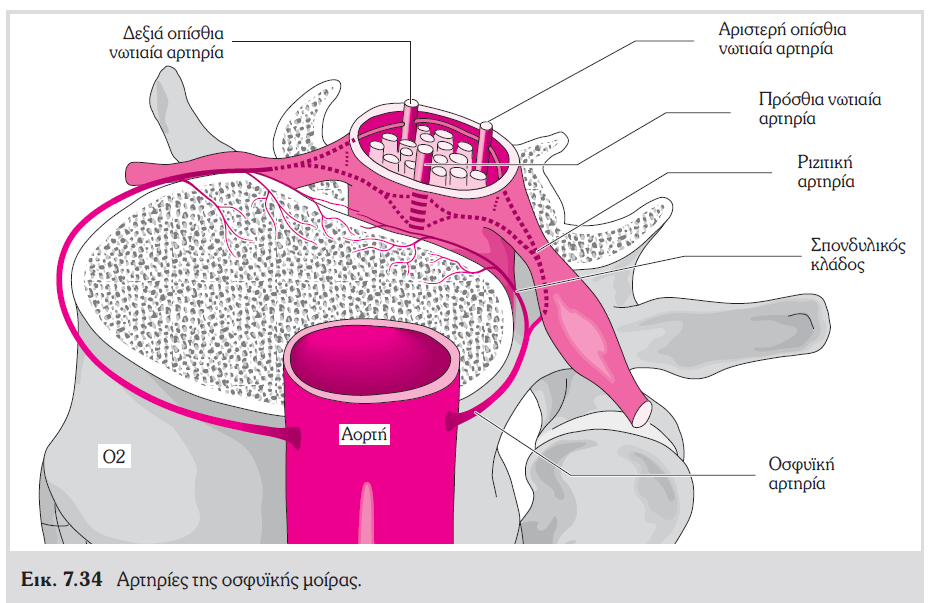 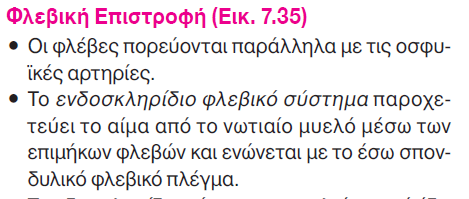 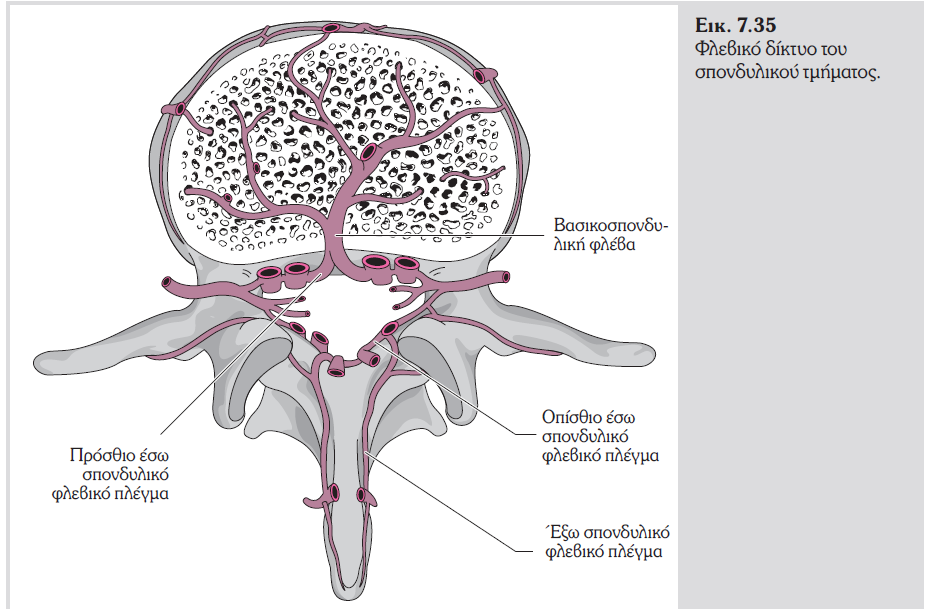 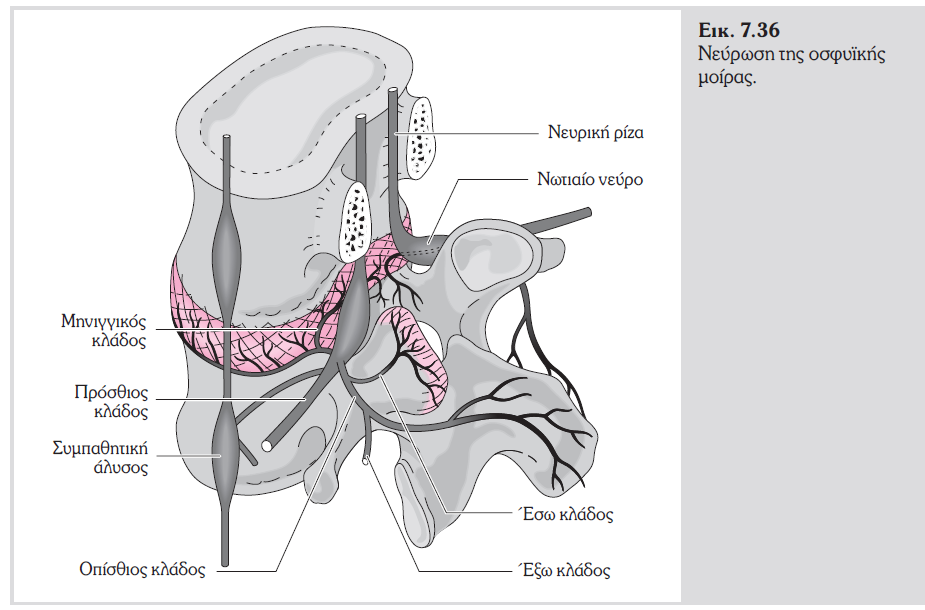 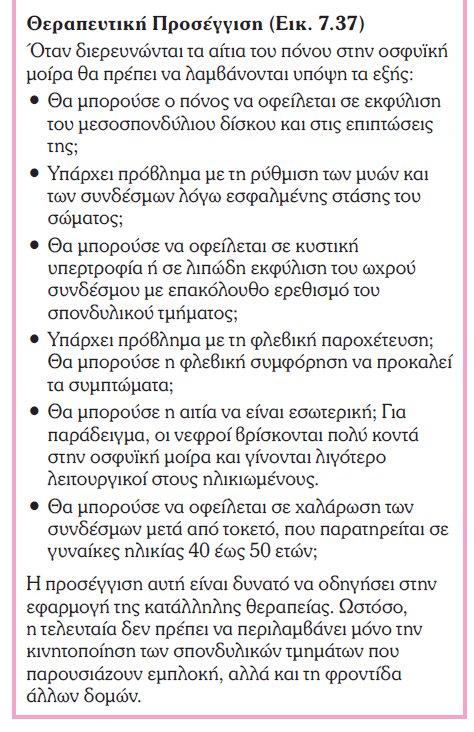 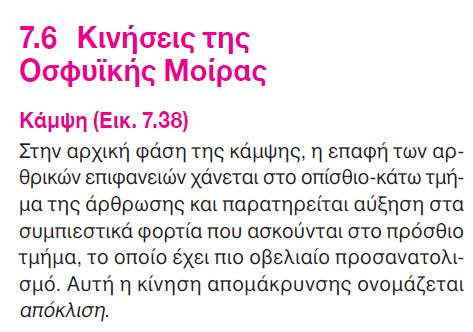 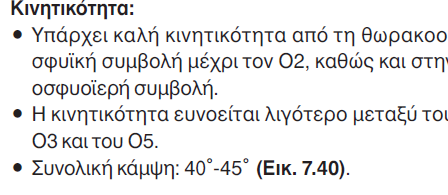 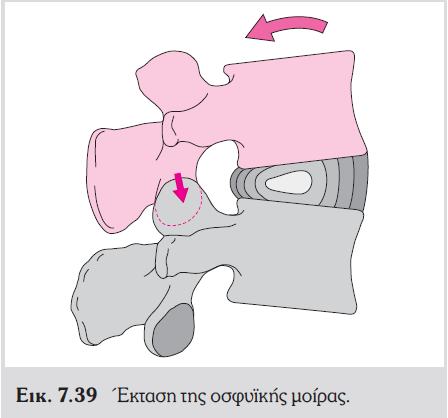 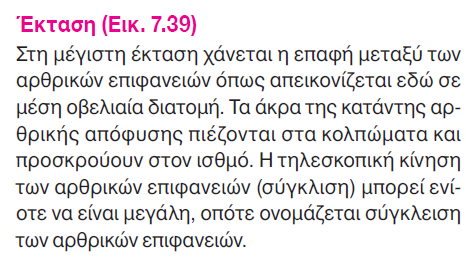 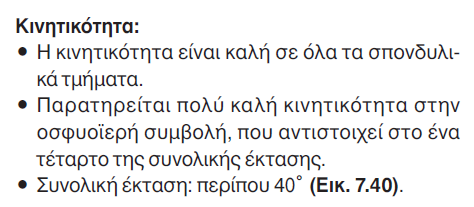 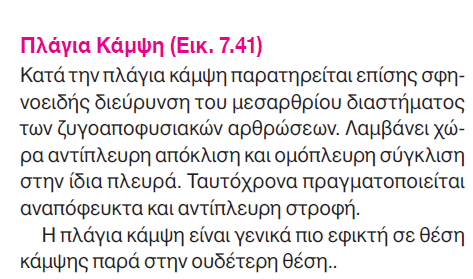 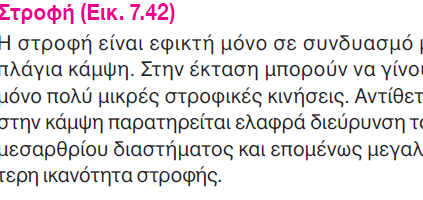 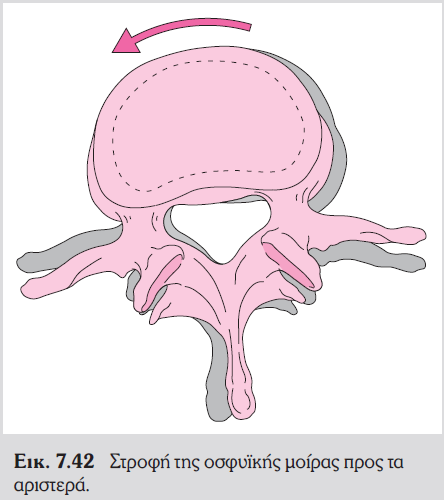 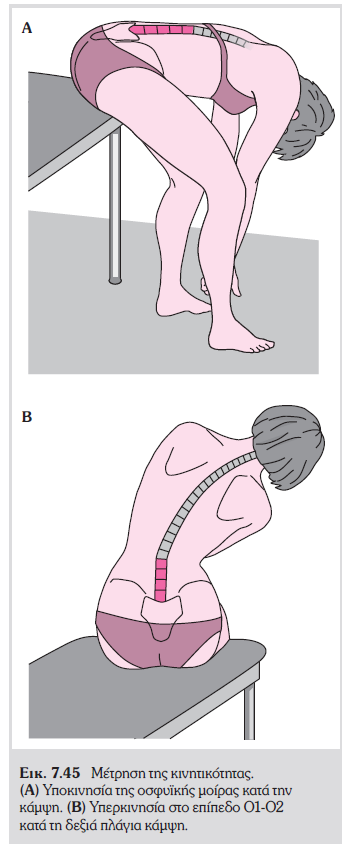 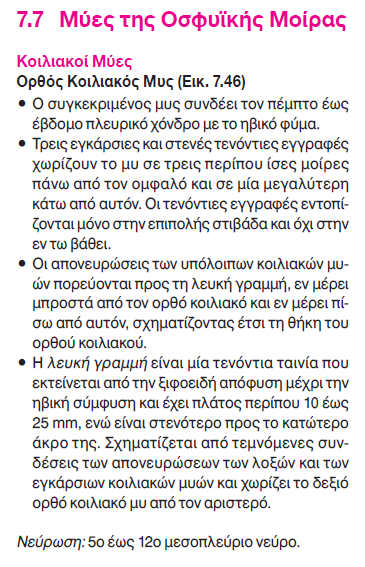 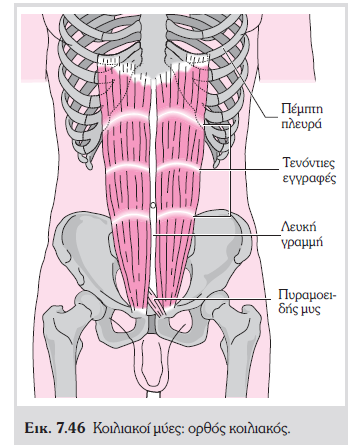 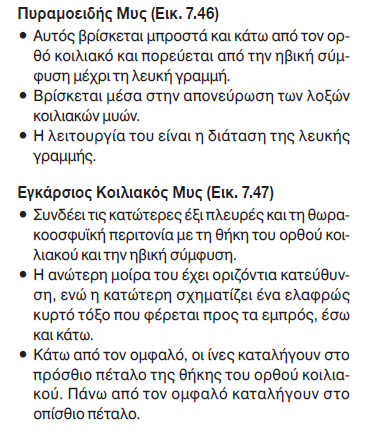 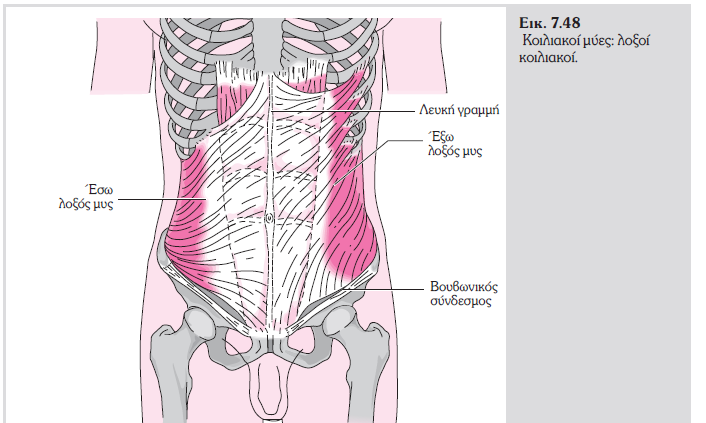 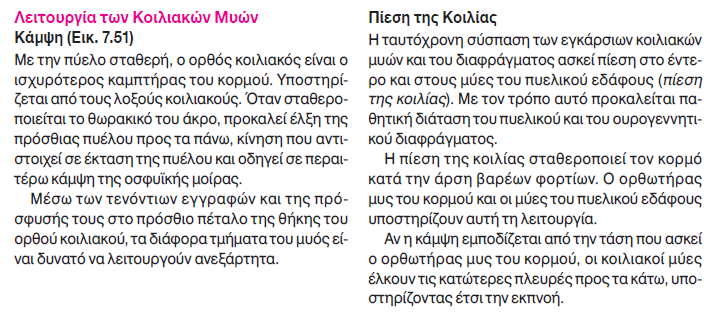 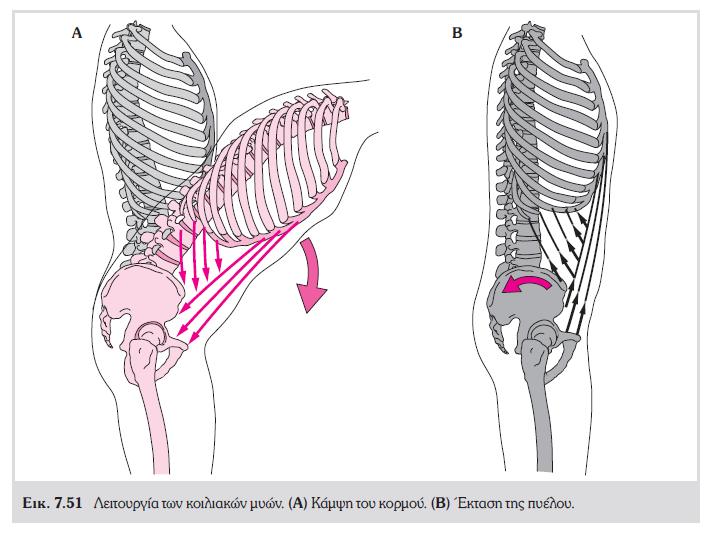 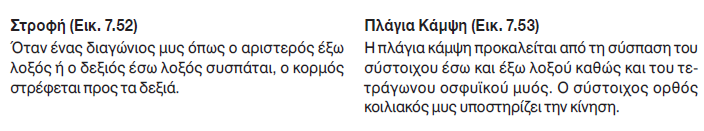 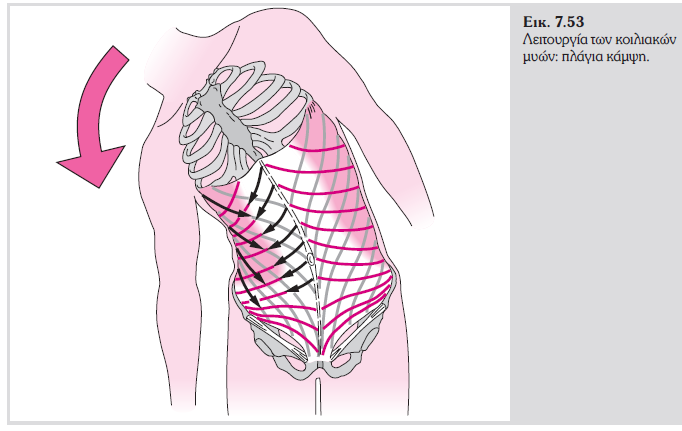 ΤΕΛΟΣ!
261_